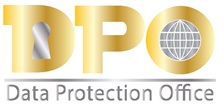 AN OVERVIEW OF THE DATA PROTECTION ACT 2017
Presented By:
Mrs. R. Goburdhun and Mrs W. Khadun

Data Protection Officer/Senior Data Protection Officer
24 July 2019
Agenda
2
Aims of the DPA
Came into force on 15 January 2018
3
Benefits of the Act
Increased accountability of controllers
Implement better processes
Better organisations
Better productivity
Strengthen customer trust
Gain confidence and trust

Enhanced data subjects’ rights of individuals for greater control over their personal data.

Improve the digital legal landscape to respond to the new EU requirements for adequacy, thereby attracting foreign investors.

 Minimised risk of data breaches
4
The Data Protection Office
5
The Data Protection Office (DPO)
Public office which acts with complete independence and impartiality.

Not subject to the control or direction of any other person or authority in the discharge of its functions.

Head of the Office is the Data Protection Commissioner.
6
Functions of DPO
7
Basic Concepts
Section 2 - Interpretation
8
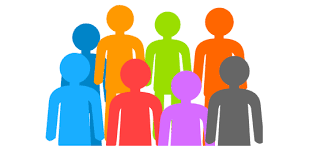 Basic Concepts
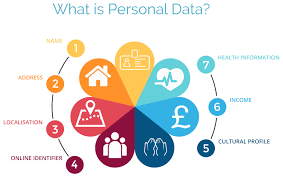 9
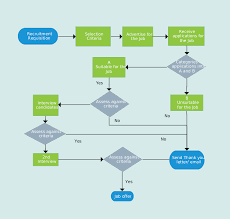 Basic Concepts
10
Basic Concepts
11
Application of the Data Protection Act
Section 3
12
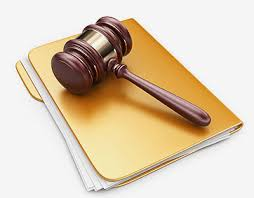 Application of the Act (1)
13
Application of the Act (2)
14
Non - Application of the Act
15
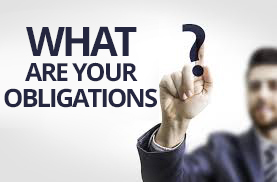 Obligations on controllers and processors
Sections 21 to 33
16
Obligations on controllers and processors
17
Obligations on controllers and processors
18
Obligations on controllers and processors
19
Prior security check – Section 32
Provides for the power of the Data Protection Commissioner to perform security checks and inspection of the security measures imposed on the controller or processor.
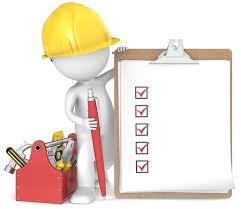 20
[Speaker Notes: The DPC has the power to inspect and assess the security measures imposed on controller or processor.
Such inspection or assessment is done randomly among controllers and processors or particularly when there is a suspicion that a particular controller or processor is committing a breach.]
Rights of Data Subjects
Sections 37 to 41
21
Rights of Data Subjects
22
[Speaker Notes: As you can see, the new DPA has increased accountability of controllers, but on the other hand has enhanced data subjects’ rights thus giving individuals greater control over their personal data.
1. A data subject has the right to know if personal data is kept about him/her and also get a copy of the data free of change within one month after making a request.
2.
3. A data subject has the right to request for correction of personal data which he/she believes is inaccurate or incomplete.]
Rights of Data Subjects
23
[Speaker Notes: Erasure
Personal data no longer needed in relation to the purpose for which it was originally collected / processed
Individual withdraws consent
Individual objects to processing & no overriding legitimate interest for it continuing
Personal data unlawfully processed 
Restriction provides an alternative to erasure and gives a temporary solution 
Individual contests  accuracy of data - restrict processing until accuracy has been verified
Individual objects to processing and consideration is being given to whether legitimate grounds override those of the individual
Processing is unlawful – the individual opposes erasure and requests restriction instead
Personal data no longer needed but individual requires it for a legal claim]
Exercise of rights – Section 41
Where a person is a minor or physically or mentally unfit, a person duly authorised (parents, guardian, legal administrator) can exercise their rights on their behalf under this part.
24
OTHER OFFENCES AND PENALTIES
Sections 42 and 43
25
Unlawful disclosure of personal data – Section 42
26
Offences and Penalties – Section 43
27
Other Offences and Penalties
28
EXCEPTIONS AND RESTRICTIONS
Sections 44
29
Exceptions and Restrictions – S44
30
[Speaker Notes: The rights and duties set out in the Act are designed to apply generally, but there are some exemptions from the Act to accommodate special circumstances.
Examples, exceptions apply for:]
CERTIFICATIONS
Section 48
31
Certification – Section 48
To enhance transparency and compliance with the Data Protection Act 2017, certification
32
[Speaker Notes: Certification is a new feature introduced in the Act, whereby the DPO endorses the use of certification to enhance transparency and compliance with the Act.

Well, certification is a way of demonstrating that you comply, in particular, showing that you are implementing technical and organisational measures.

Certification also serves to create confidence and trust in the organisation with all stakeholders, as well as with the wider public 

They are intended to allow individuals to quickly assess the level of data protection of a particular product or service.

Certification may also be established to demonstrate the existence of appropriate safeguards related to the adequacy of data transfers.]
Certification – Section 48
33
[Speaker Notes: Who will be the Certification body? It will be the Data Protection Office which will issue the certification. 

Will it be a legal obligation to get certified and will there be any fee applied? No. Certification will be  voluntary and free. But certification does not reduce your data protection responsibilities.

Validity? A certification will be valid for a maximum of three years before needing to be renewed.

Can it be withdrawn? Yes certification can be withdrawn if you no longer meet the requirements of the certification

NOTE:
The absence of certification does not mean a data controller is not complying with the Act.

If you fail to receive a certification or your certification is withdrawn, you will not be sanctioned.]
Thank you
Any questions?
Contact us:
Website : http://dataprotection.govmu.org 
Email: dpo@govmu.org  
Tel: 4600251
34